আজকের মাল্টিমিয়া শ্রেণিকক্ষে সবাইকে
স্বাগতম
03
02
01
MD. AMINUL ISLAM
1
Saturday, October 19, 2019
মোঃ আমিনুল ইসলাম 
বি এসসি বি এড (গণিত),
সহকারী শিক্ষক, 
চাঁদপুর আহমাদিয়া ফাযিল মাদ্রাসা
চাঁদপুর সদর ,চাঁদপুর।
Mobile : 01911272437
দাখিল নবম/দশম শ্রেণি
 বিষয়ঃ উচ্চতর গণিত
অধ্যায়ঃ ৭
MD. AMINUL ISLAM
Saturday, October 19, 2019
2
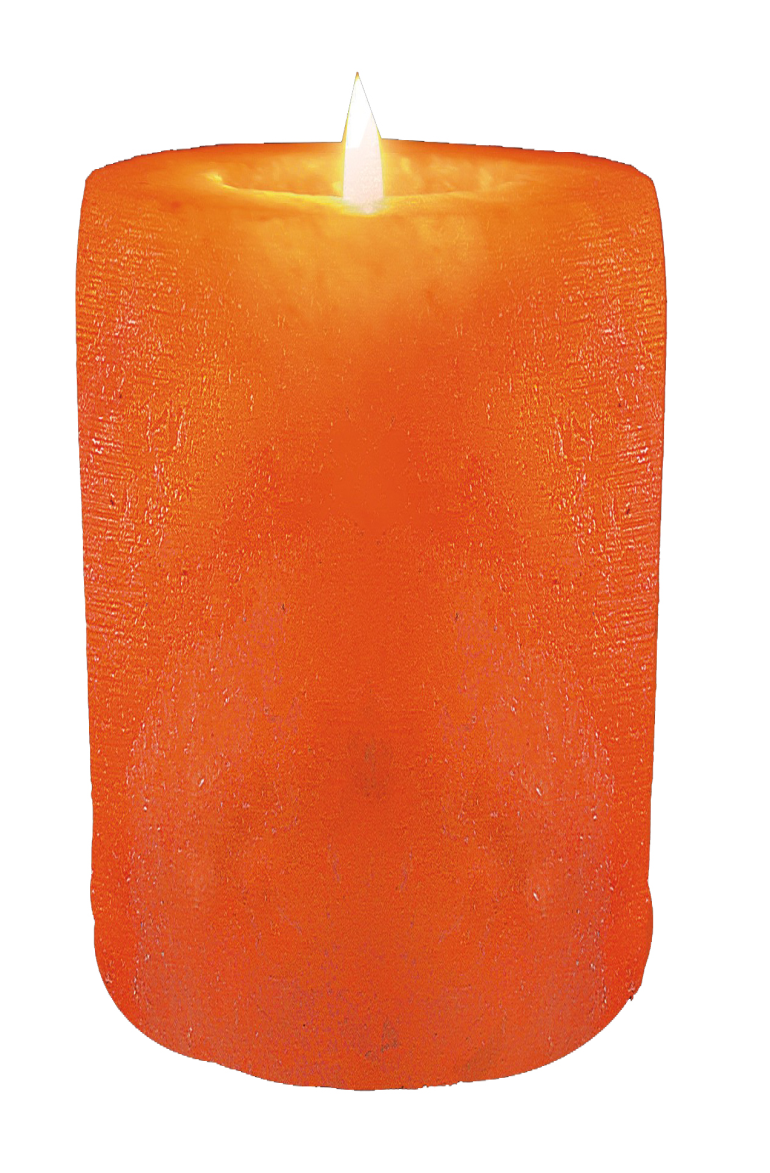 বেলন
MD. AMINUL ISLAM
Saturday, October 19, 2019
3
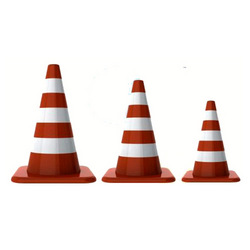 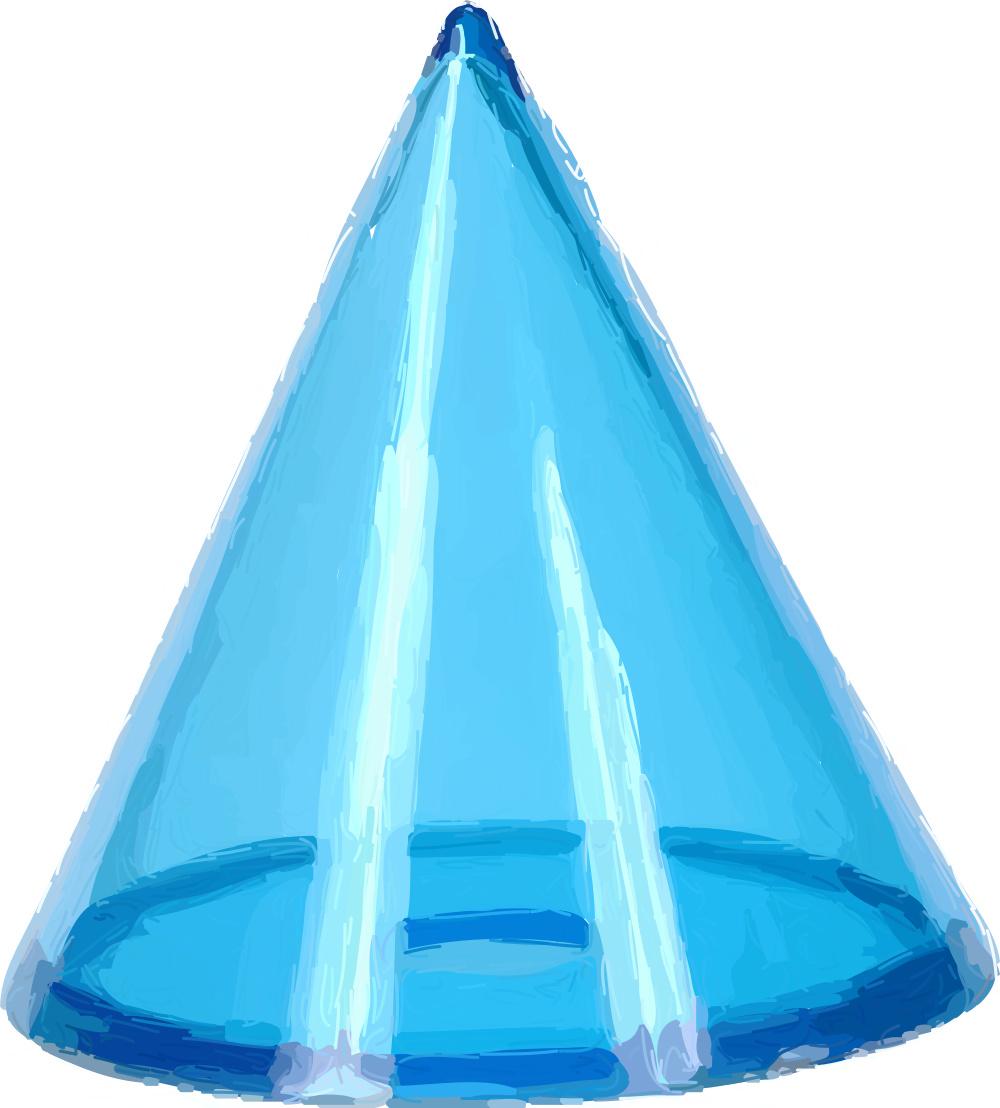 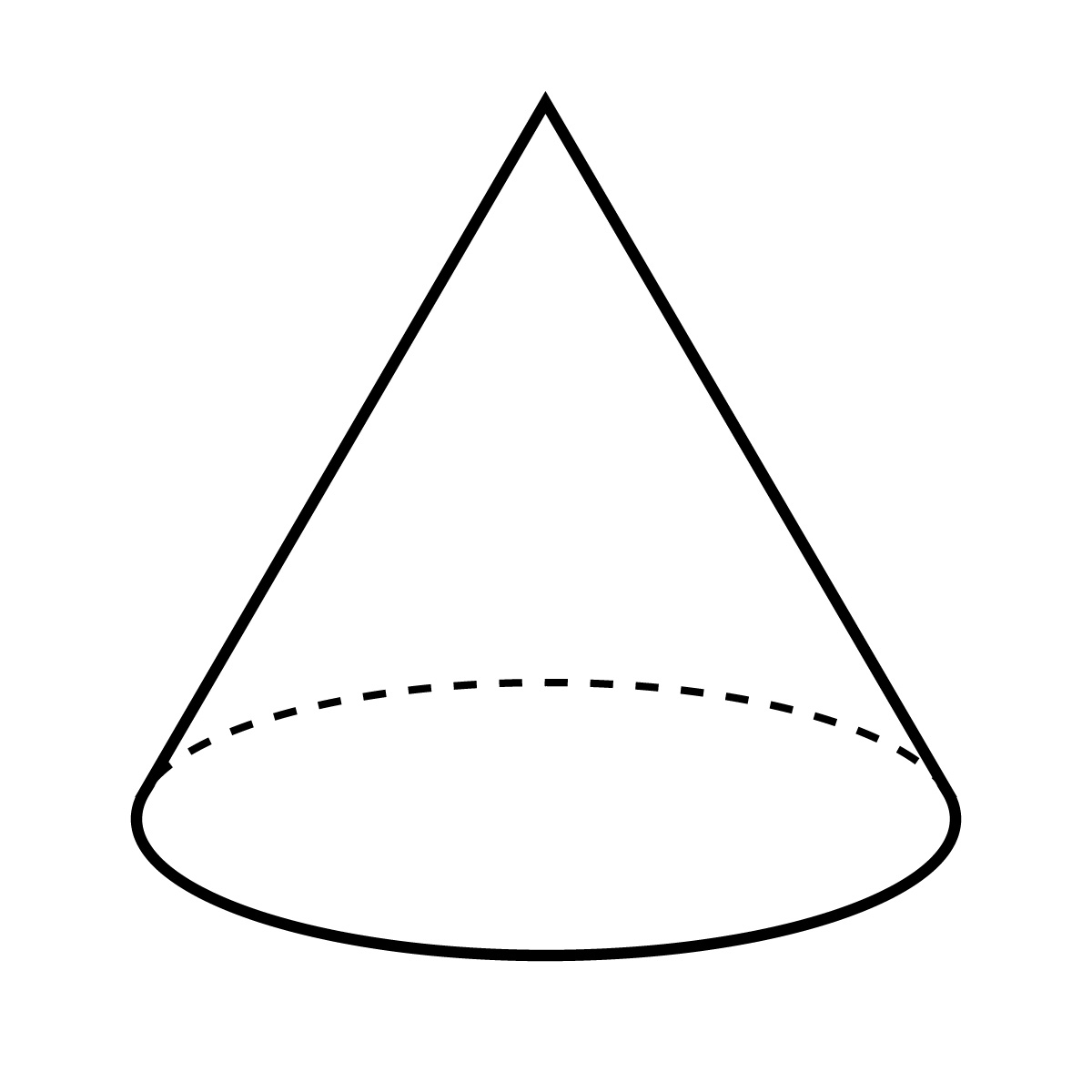 কোণক
MD. AMINUL ISLAM
Saturday, October 19, 2019
4
বেলন ও কোণক
MD. AMINUL ISLAM
Saturday, October 19, 2019
5
এই পাঠ শেষে শিক্ষার্থীরা...
বেলন চিহ্নিত করতে পারবে; 
কোণক চিহ্নিত করতে পারবে;
বেলন ও কোণক সম্পর্কিত সমস্যাবলী
   সমাধান করতে পারবে|
MD. AMINUL ISLAM
Saturday, October 19, 2019
6
উচ্চতা
ব্যাসার্ধ
MD. AMINUL ISLAM
Saturday, October 19, 2019
7
বৃত্ত
2πr
h
Saturday, October 19, 2019
8
MD. AMINUL ISLAM
বেলনের পৃষ্ঠতলের ক্ষেত্রল/ সমগ্রতলের ক্ষেত্রফল
= বক্রতলের ক্ষেত্রফল+ বৃত্তের ক্ষেত্রফল
= 2 πrh + 2 πr2
MD. AMINUL ISLAM
Saturday, October 19, 2019
9
h
বৃত্তের ক্ষেত্রফল π r2
বেলনের আয়তন= বৃত্তের ক্ষেত্রফল ×উচ্চতা
              = π r2 × h
MD. AMINUL ISLAM
Saturday, October 19, 2019
10
কোণকের উচ্চতা h
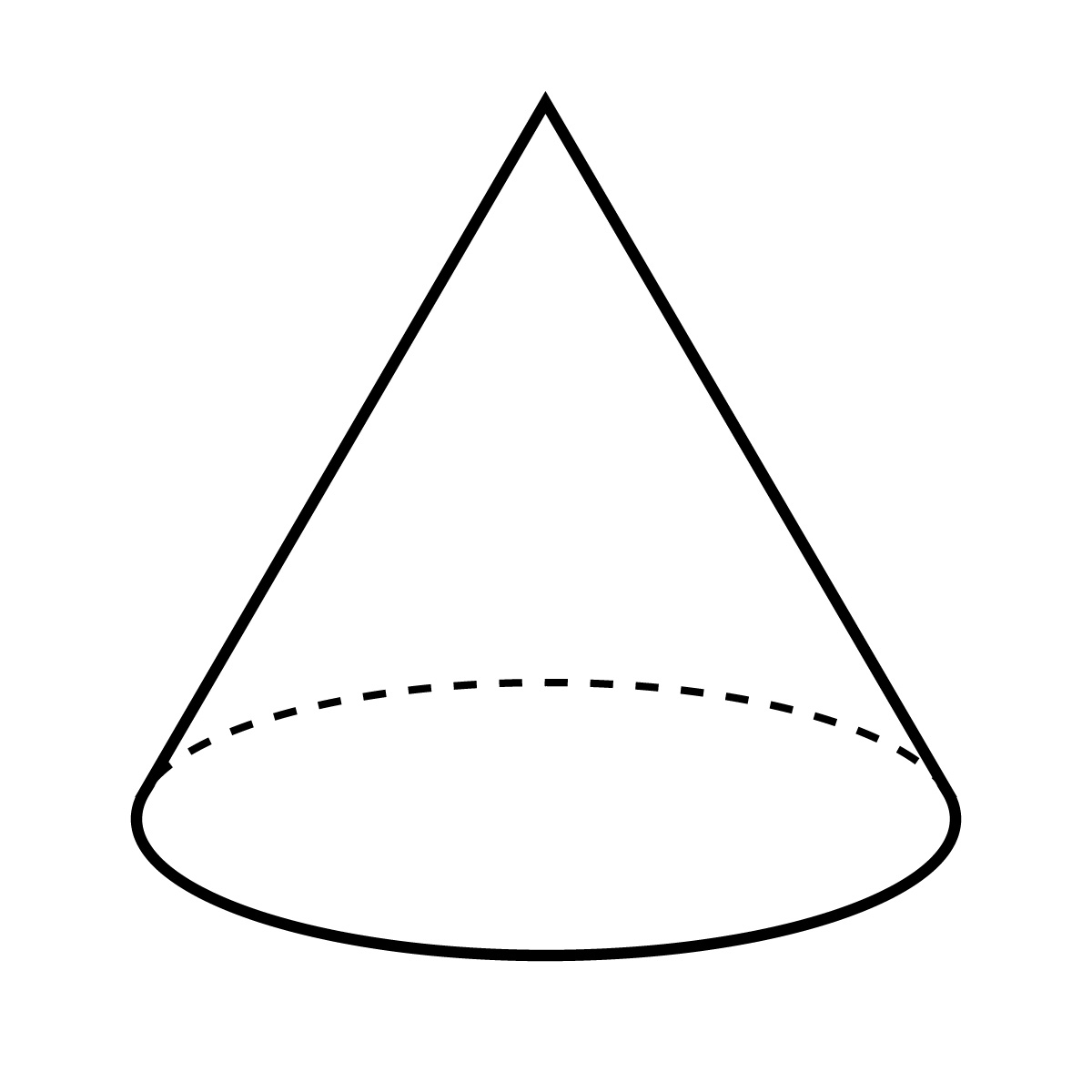 হেলানো উচ্চতা l
বৃত্তের পরিধি 2π r
কোণকের ব্যাসার্ধ r
বক্রতল
কোণকের উচ্চতা l
MD. AMINUL ISLAM
Saturday, October 19, 2019
11
কোণ,α
বক্রতলের ক্ষেত্রফল
= {(বৃত্তের পরিধি) ÷ 2 } × হলানো উচ্চতা = (2πr ÷ 2 ) × l = πrl
হেলানো উচ্চতা l
MD. AMINUL ISLAM
Saturday, October 19, 2019
12
কোণকের পৃষ্ঠতলের/সমগ্র তলের ক্ষেত্রফল
    = বক্রতলের ক্ষেত্রফল + বৃত্তের ক্ষেত্রফল
  = πrl + πr2
VIDEO
কোণকের আয়তন
MD. AMINUL ISLAM
Saturday, October 19, 2019
13
কোন আয়তক্ষেত্রের দৈর্ঘ্য 10 সে.মি. ও প্রস্থ 3 সে.মি.| একে বৃহত্তর বাহুর চতুর্দিকে ঘুরালে যে ঘণবস্তু উৎপন্ন য় তার পৃষ্ঠতলের ক্ষেত্রফল ও আয়তন নির্ণয় কর?
প্রস্থ 3 সে.মি.
দৈর্ঘ্য 10 সে.মি.
MD. AMINUL ISLAM
Saturday, October 19, 2019
14
আয়তক্ষেত্র
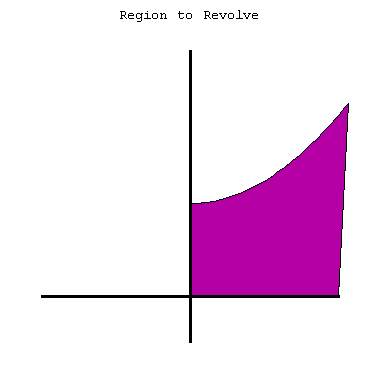 বৃহত্তর বাহু
বেলন
MD. AMINUL ISLAM
15
Saturday, October 19, 2019
কোন সমকোণি ত্রিভুজের দুইটি বাহুর দৈর্ঘ্য 5 সে.মি. এবং 3.5 সে.মি.| একে বৃহত্তম বাহুর চতুর্দিকে ঘুরালে যে ঘন বস্তু উৎপন্ন হয় তার আয়তন নির্ণয় কর?
বৃহত্তম বাহুর 5 সে.মি.
3.5 সে.মি.
MD. AMINUL ISLAM
16
Saturday, October 19, 2019
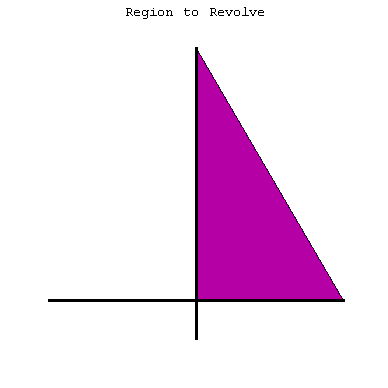 সমকোণী ত্রিভুজ
কোণক
MD. AMINUL ISLAM
Saturday, October 19, 2019
17
দলগত কাজ
কোণক আকারের একটি তাঁবুর উচ্চতা 7.5 মি.। এই তাঁবু দ্বারা 2000 বর্গ মিটার জমি ঘিরতে চাইলে কি পরিমান ক্যানভাস লাগবে?
MD. AMINUL ISLAM
18
Saturday, October 19, 2019
মূল্যায়ণ
বেলনের আয়তন/ক্ষেত্রফল নির্ণয়ের জন্য কয়টি মান জানা প্রয়োজন।
কোণকের আয়তন/ক্ষেত্রফল নির্ণয়ের জন্য কয়টি মান জানা প্রয়োজন।
একই ব্যাসার্ধ ও উচ্চতা বিশিষ্ট বেলন ও কোণকের মধ্যে সম্পর্ক হল-
পারিপাশ্বিক পরিবেশের সাপেক্ষে কয়কটি বেলন ও কোণকের উদাহরণ দাও।
Saturday, October 19, 2019
MD. AMINUL ISLAM
19
বাড়ীর কাজ
প্রত্যেক ছাত্র-ছাত্রী বেলন ও কোণক সম্পর্কিত একটি সমস্যা তৈরী করবে ও তা সমাধান করবে।
MD. AMINUL ISLAM
Saturday, October 19, 2019
20
সবাইকে
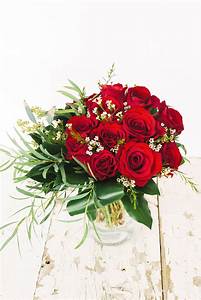 স্বাগতম
MD. AMINUL ISLAM
Saturday, October 19, 2019
21